Application Plane
Security VNF Appliance
Security VNF Appliance
L3 VNF Appliance
L2 VNF Appliance
L3 VNF Appliance
L2 VNF Appliance
Orchestration
Open-O
MEF LSO
OSM
Cloudify
Juju
Tacker
Google Compute Engine
Open Shift
OPNFV
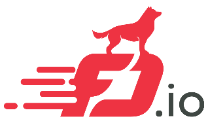 OpenStack
Microsoft Azure
Amazon EC2
Control Plane
Open Daylight
OpenContrail
ONOS
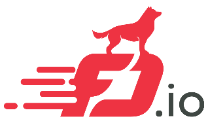 Infrastructure Layer / Data Plane
V
Virtual Machine Monitor (VMM)/Hypervisor
KVM
QEMU
HYPER-V
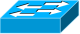 XEN
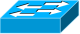 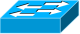 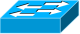 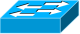 BESS
Open vSwitch
Legopus
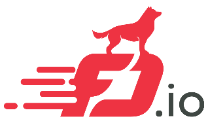 Fd.io
OpenSwitch
Virtual Switch
Hyperscan
DPDK
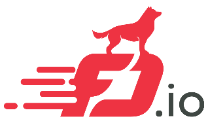 NFV/SDN Accelerators
SR-IOV
QAT
VMDq
RDT
VT-d
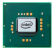 Chipset
Acceleration